School of AeronauticsPLACEMENT PRESENTATION
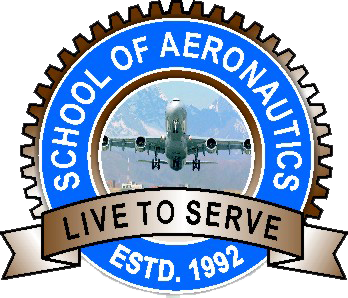 LEADERS IN AVIATION EDUCATION INDUSTRY
 
25 YEARS OF GLORIOUS SERVICE TO AVIATION INDUSTRY
2018-19
THE INSIDE
IntroductionVision and MissionAcademic Program & Accreditation Teaching & Faculty LaboratoriesLibraryExtra Curricular Activities Recent Achievement & HonorInternshipProjectPublicationIndustry Interface & Past Recruiters (Alumni)Practice School:  The Institute - Industry Linkage Research & Development
IntroductionaboutSchool of Aeronautics
Approved By AICTE, DGCA, Affiliated to RTU, Kota & Licensed By EASA
ABOUT SCHOOL OF AERONAUTICS
School of Aeronautics was established in 1992, since then we are into providing world class Aviation Education, in various disciplines.

After successfully running School of Aeronautics (Delhi) for 14 years, School of Aeronautics (Neemrana) was established in 2006. It is situated in NCR on New Delhi - Jaipur, National Highway No. 8. The functional & technical infrastructure is operational on sprawling 5 acres campus set in serene environment.
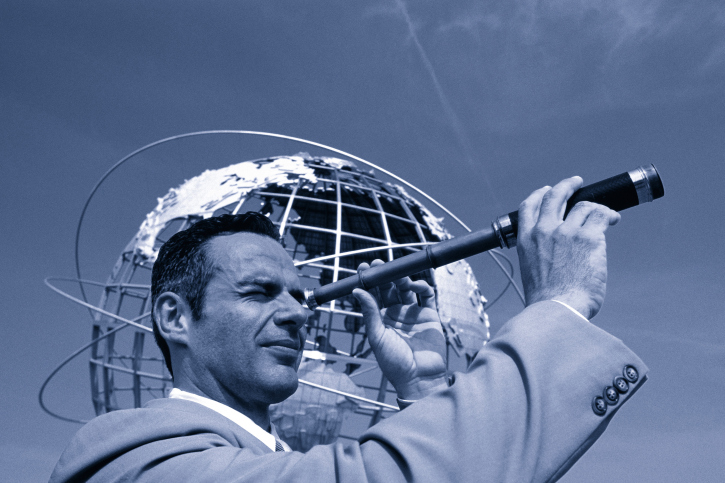 Vision & Mission
THE VISION
"To make every man a success and no man a failure."
   
THE MISSION
To provide every individual with a conducive environment suitable to achieve his/her career goals with a strong emphasis on personality development and to offer the academically inclined resources to gain quality education in all spheres of engineering, applied sciences and management, without  compromising on the quality and code of ethics of each student of the institution.
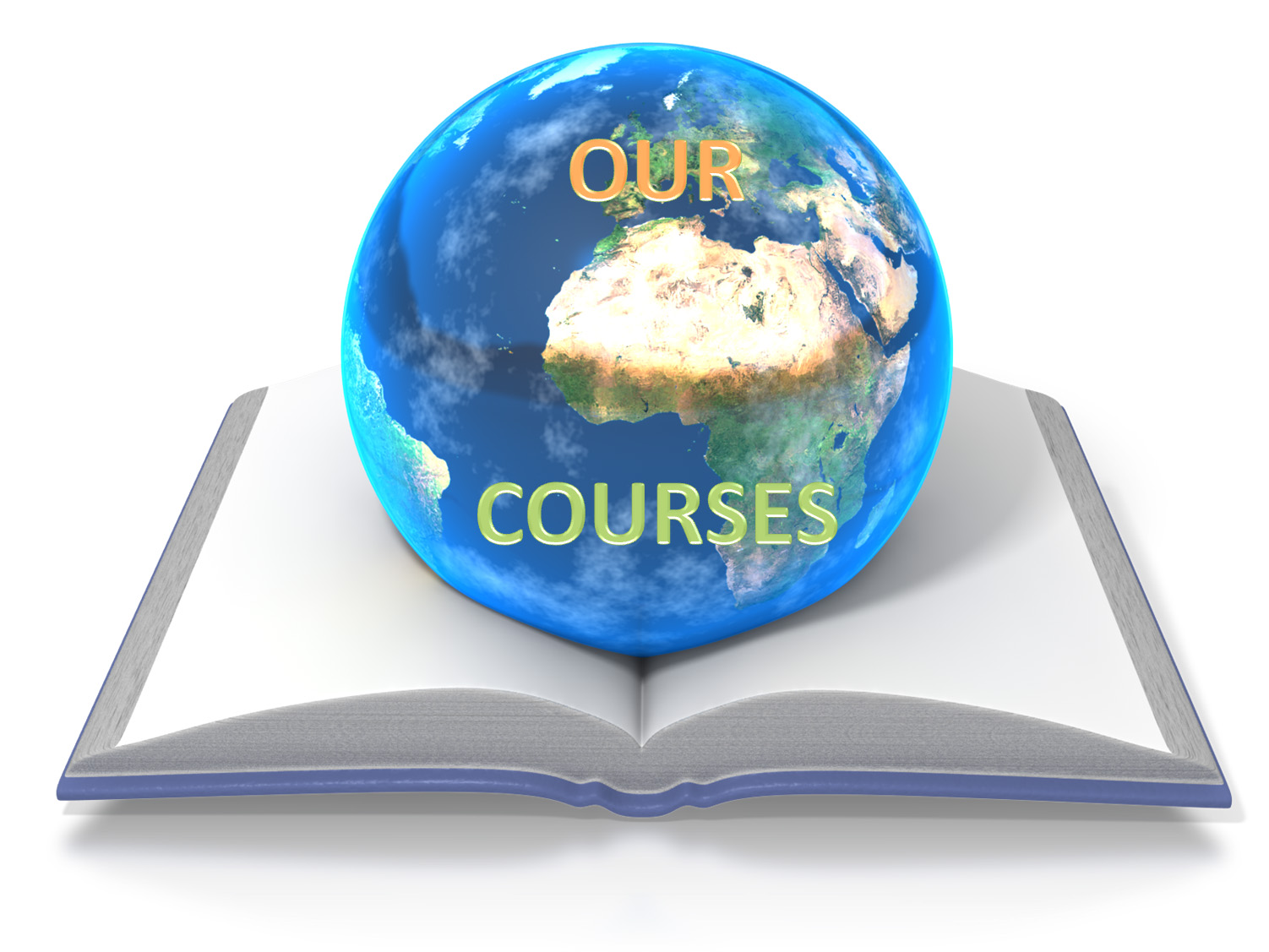 OUR ACADEMIC PROGRAMS 
B. Tech (Aeronautical Engineering), 4 Yrs Duration.
The course curriculum of Aeronautical Engineering is made up of maintenance as well as design aspect of the present day aviation and aerospace engineering. It prepares graduates with knowledge, problem solving ability, hands-on skills to enter career in the design, installation, manufacturing, testing, evaluation, Quality Control & Planning, technical sales, and Maintenance of Aircraft System.
Aircraft Maintenance Engineering , 3 Yrs  Duration.
The course curriculum of Aircraft Maintenance Engineering is made up for Avionics System of the Aircraft. Students are given hands on experience on testing and calibration of Aircraft Avionics Components.
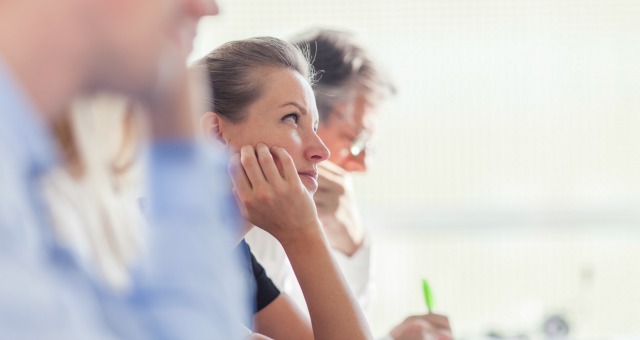 Teaching & Faculty
TEACHING & FACULTY
Innovative teaching methodology results in outstanding performance by the students and is fed by informed research.“

It is a well known fact that students can learn more effectively when actively involved in the learning process.

We have developed a unique approach of teaching, development and delivery  with continuous research.
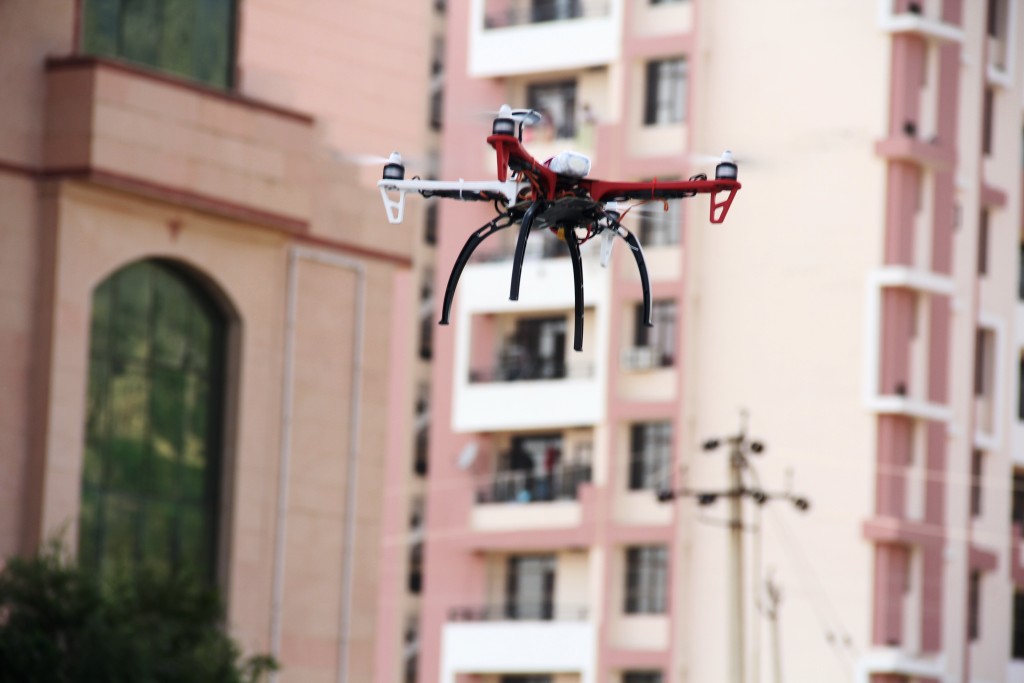 Laboratories
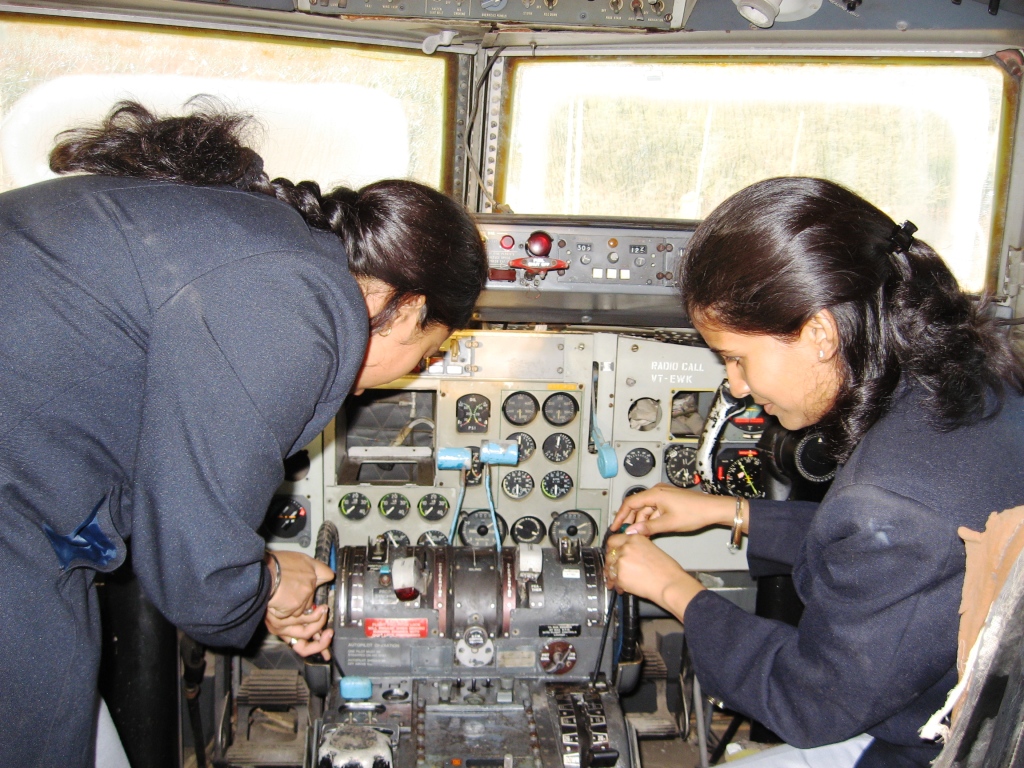 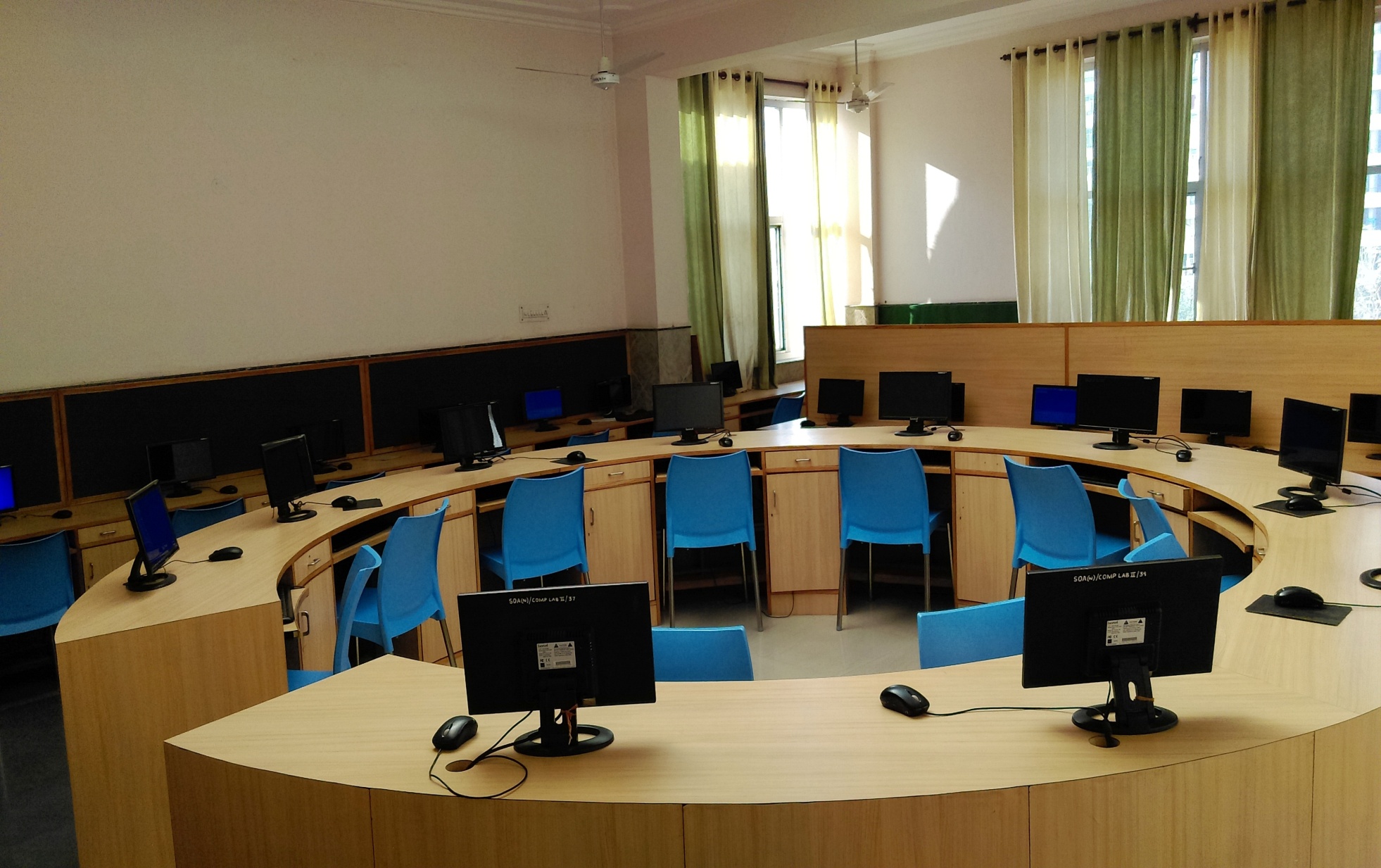 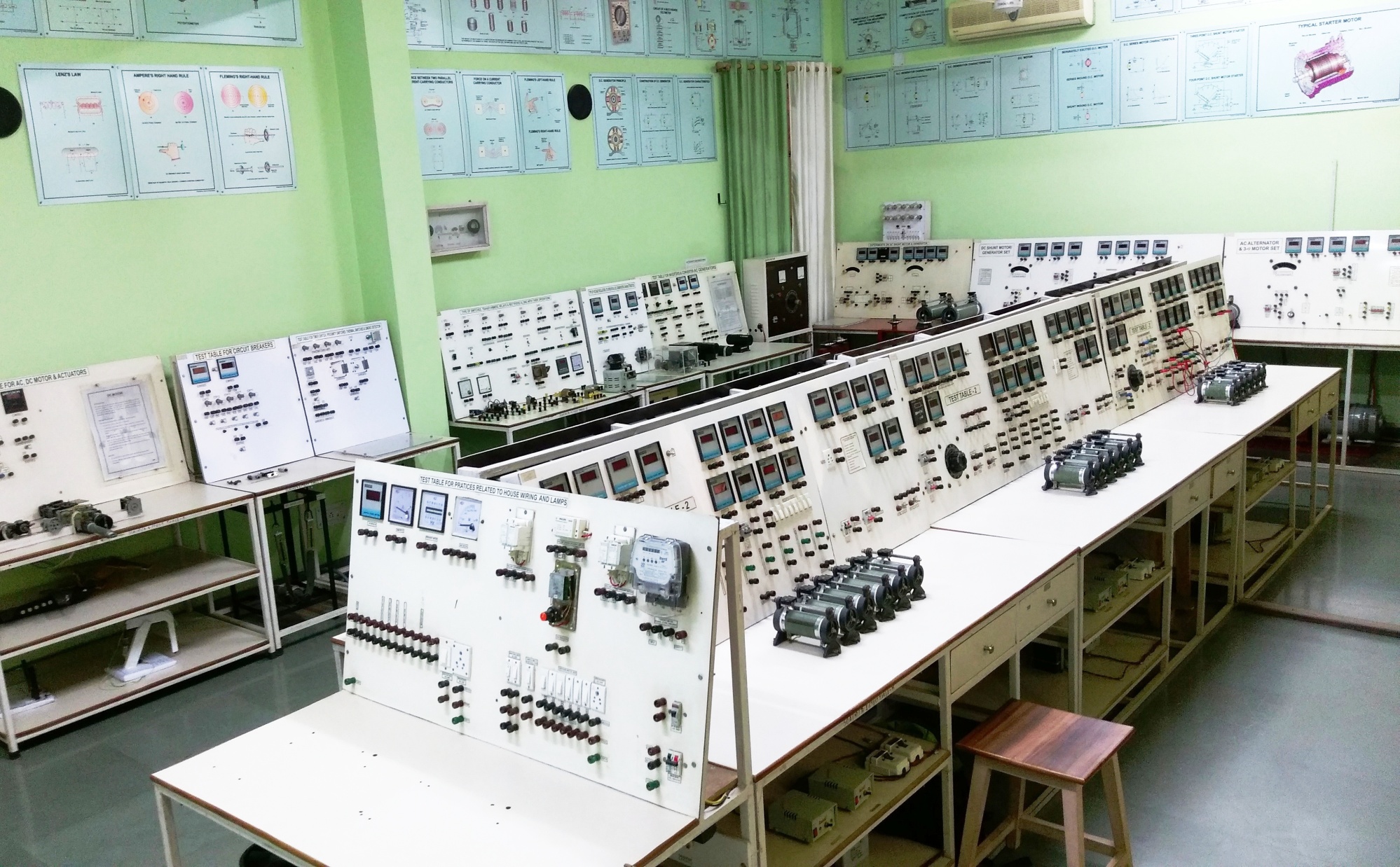 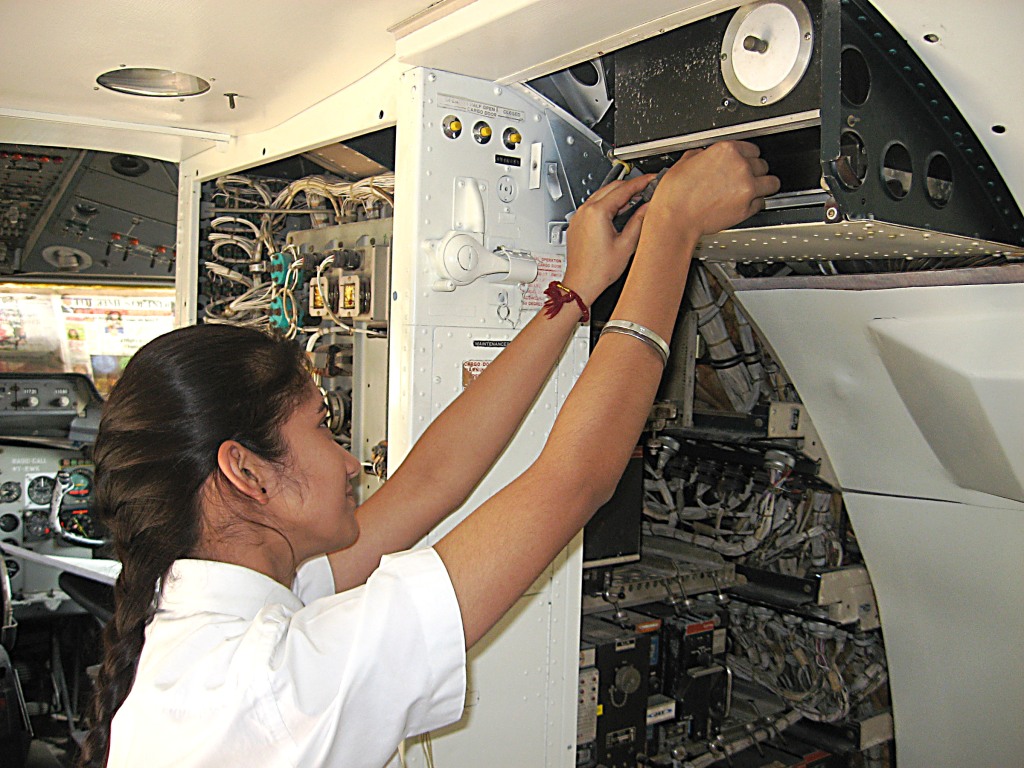 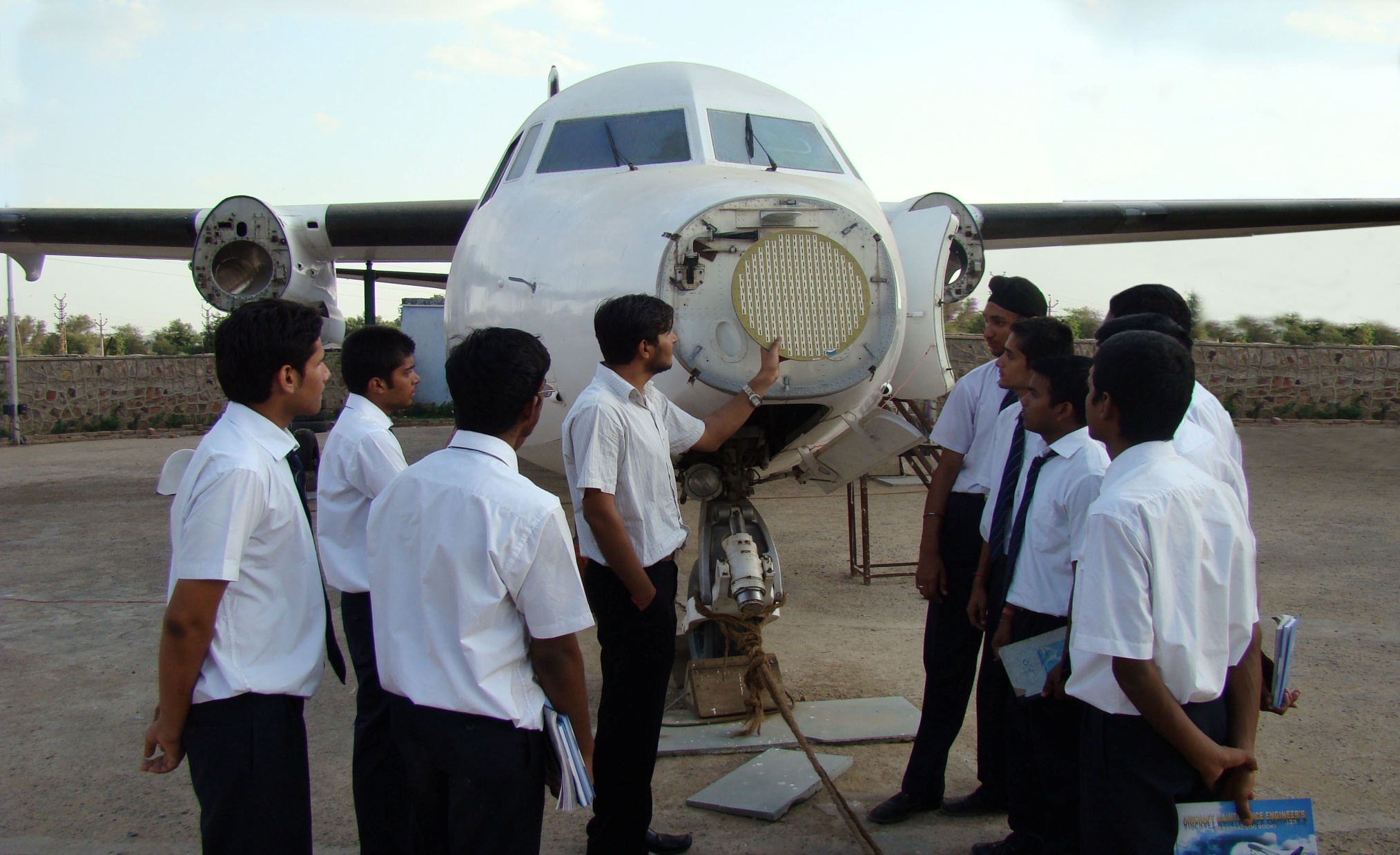 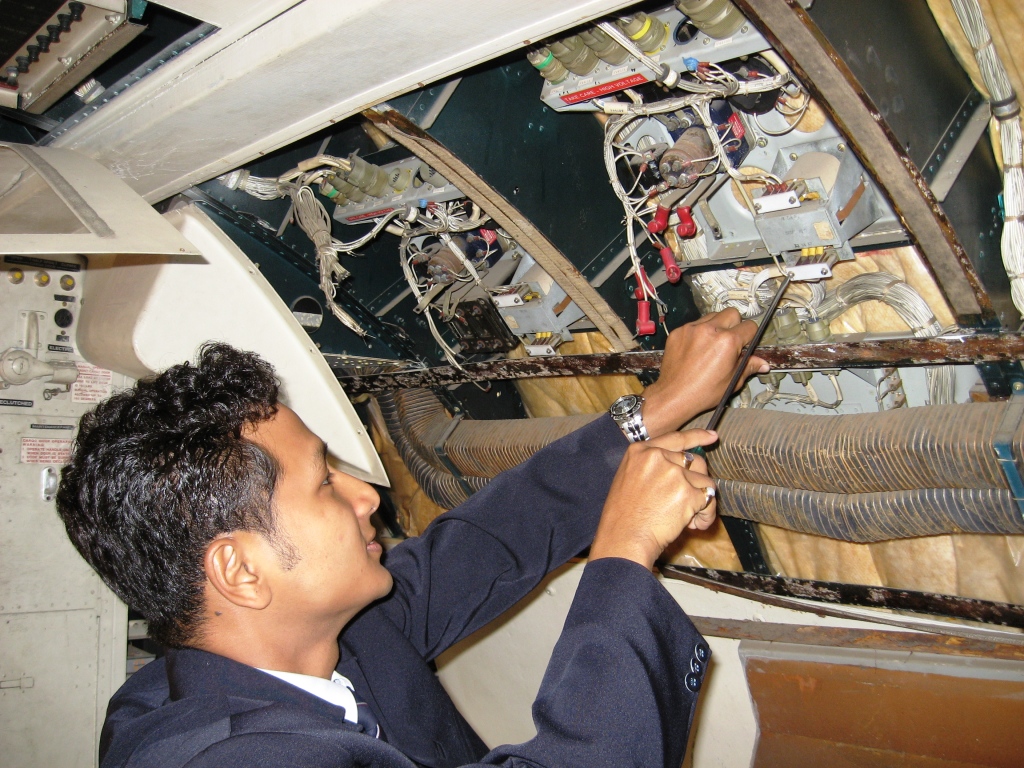 LABORATORIES
Practical training is an essential part of any engineering course. The institute has a well equipped workshop to impart practical training to students in basic workshop technology. The other laboratories include 
 
Aircraft Electrical lab
Aircraft Instrument lab 
Radio & Navigation System lab. 
Airframe Lab
Engine Lab
Aircraft Instrument Calibration Lab
Wind Tunnel Lab
Aircraft Structure Lab
Strength of Material Lab
Material Testing Lab
Thermodynamics Lab
Fluid Mechanics Lab
Physics Lab
Chemistry Lab
Computer Lab
Language Lab
Basic Electronics Lab
Basic Electric Lab
Aircraft Battery Overhaul Shop
Aircraft Engine Test Lab

These labs are equipped with all required training aids and other equipments required for practical demonstration and training.
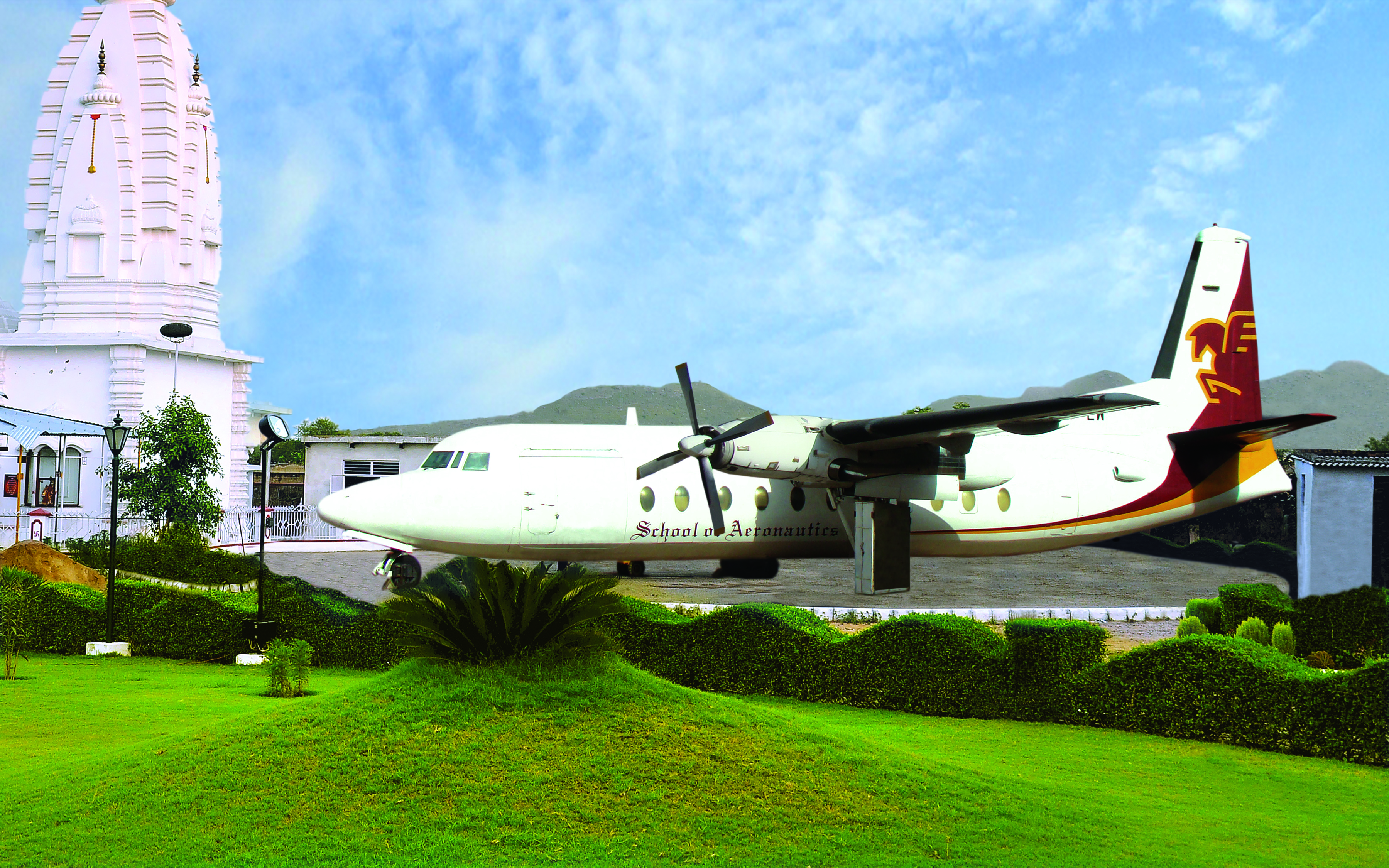 Our Aircrafts
OUR AIRCRAFTS FOR TRAINING TO STUDENTS

School of Aeronautics has two 52 seater fully serviceable Aircrafts for training to students.

All the Mechanical and Avionics systems of the Aircraft are serviceable.

Trained faculty members are providing, specially designed modules to the students during their practical's and OJT.
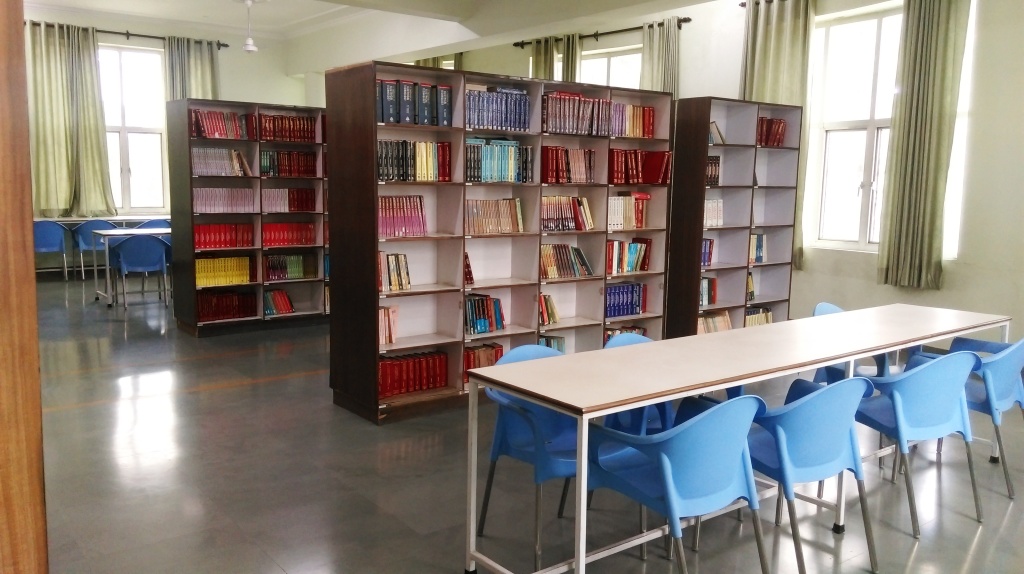 College Library
COLLEGE LIBRARY
 
Fully equipped library with numerous
Course text books, 
Reference books, 
Solved/unsolved exam papers, 
News I bulletins, magazines,  
Personality development books, 
General knowledge and 
Competitive exam books
MAGAZINES, JOURNALS AND e-BOOKS
The library also receives a number of popular magazines and current aviation journals. Our institute also has collaboration with other libraries

Our library has national as well International Journals in e-form and hard copies. Total number of e-books are approximately 32000, books in hard bonding are more than 14000.

OUR LIBRARY IS SPREAD OVER 410 SQ MTS OF AREA
Extra Curricular Activities
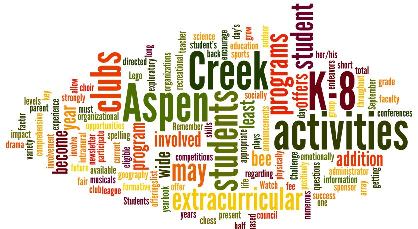 EXTRA CURRICULAR ACTIVITIES
The College's Physical Recreation & Sports Facilities offer an exciting range  of sporting opportunities for both students and staff. 
The philosophy behind this is to stay healthy, raise confidence and compete like Yoga, Tennis, Badminton etc.
The technical associations of the various disciplines play an active role in organizing discussions, seminars, guest lectures, educational tours etc.
Various clubs of college keep on organizing events as per schedule.
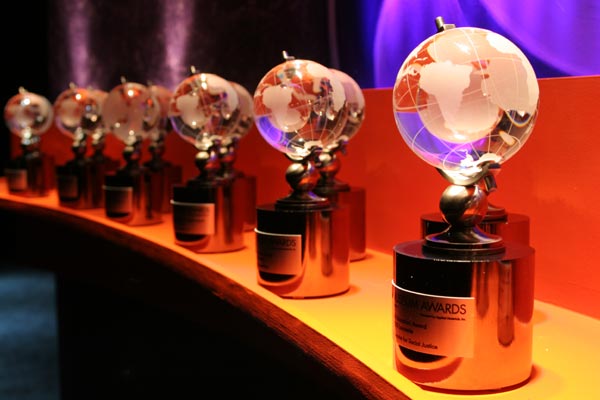 RECENT ACHIEVEMENTS & HONOR
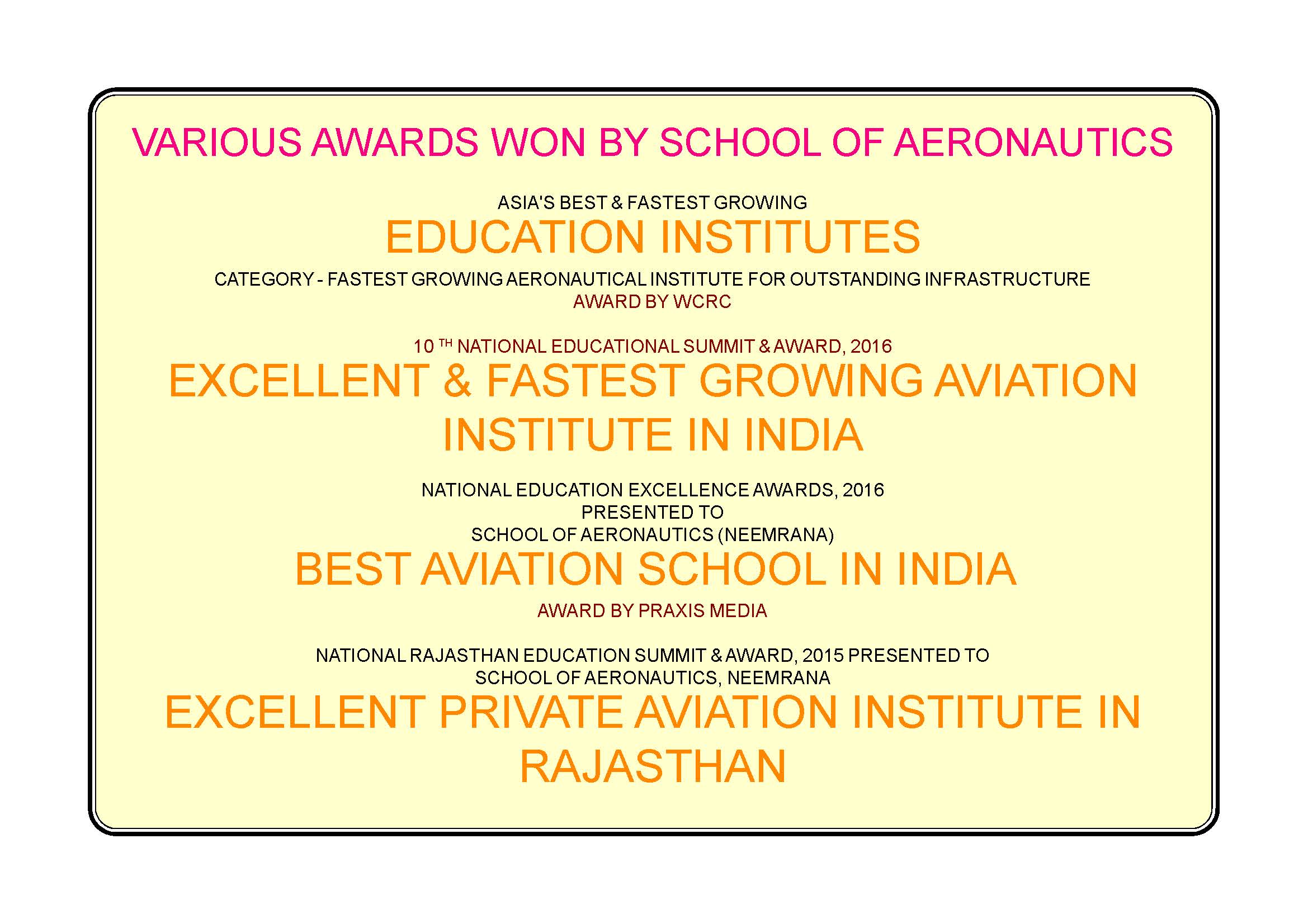 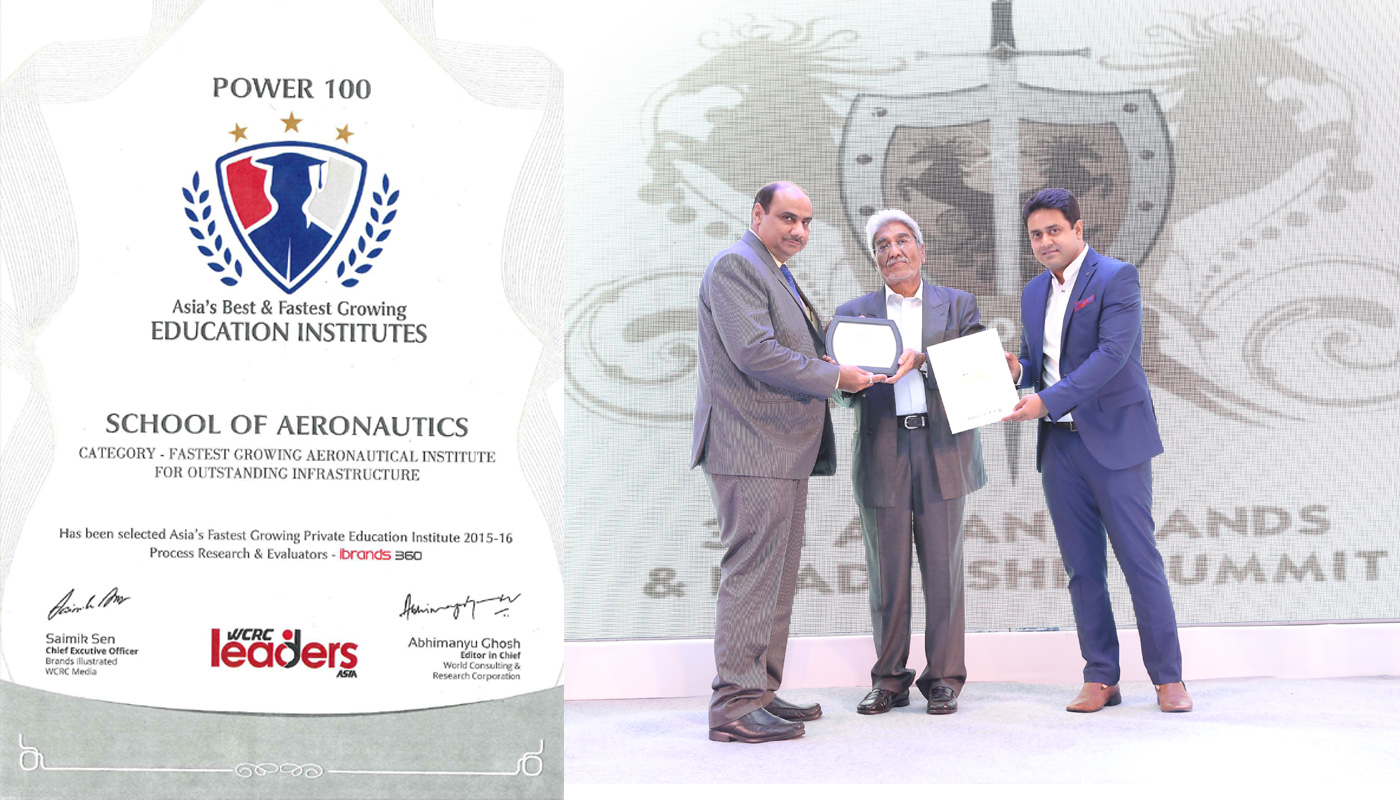 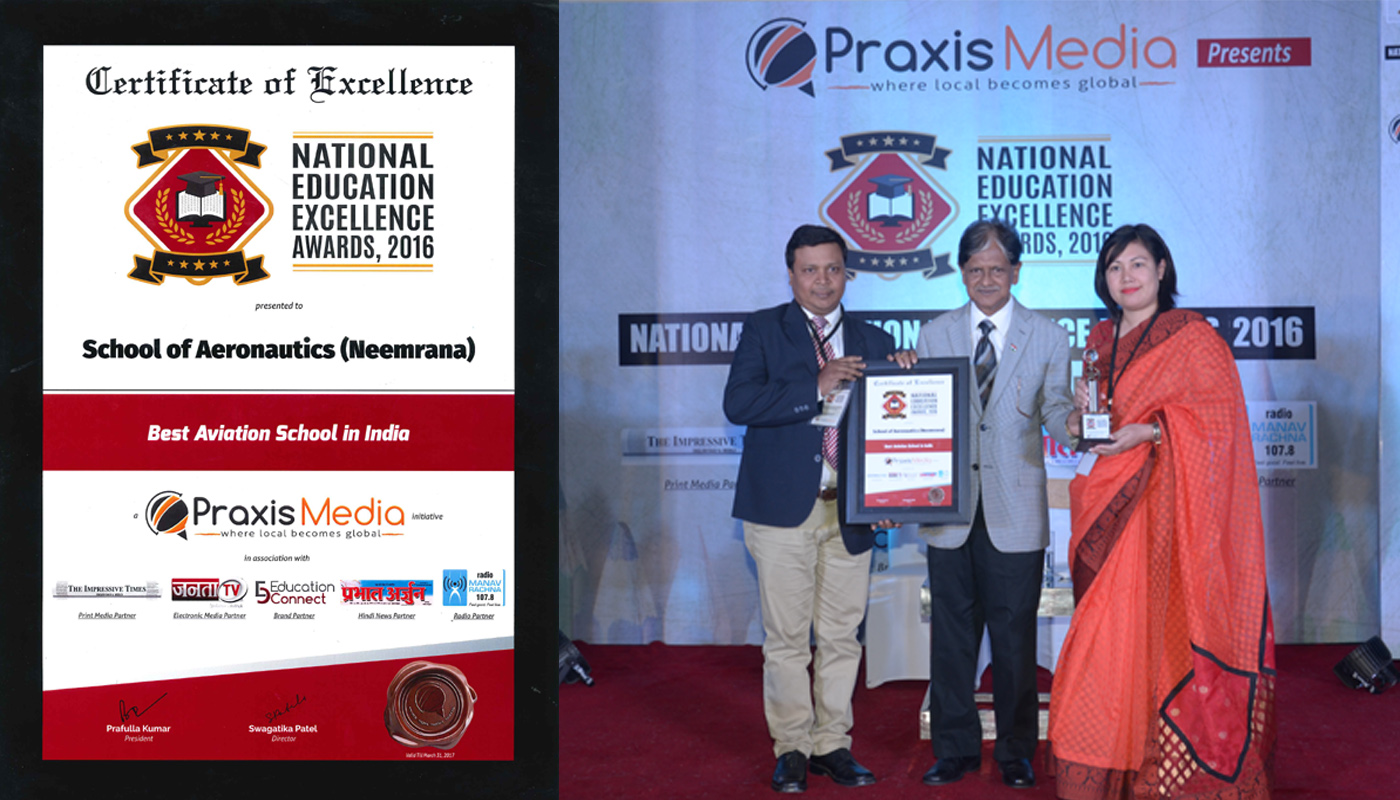 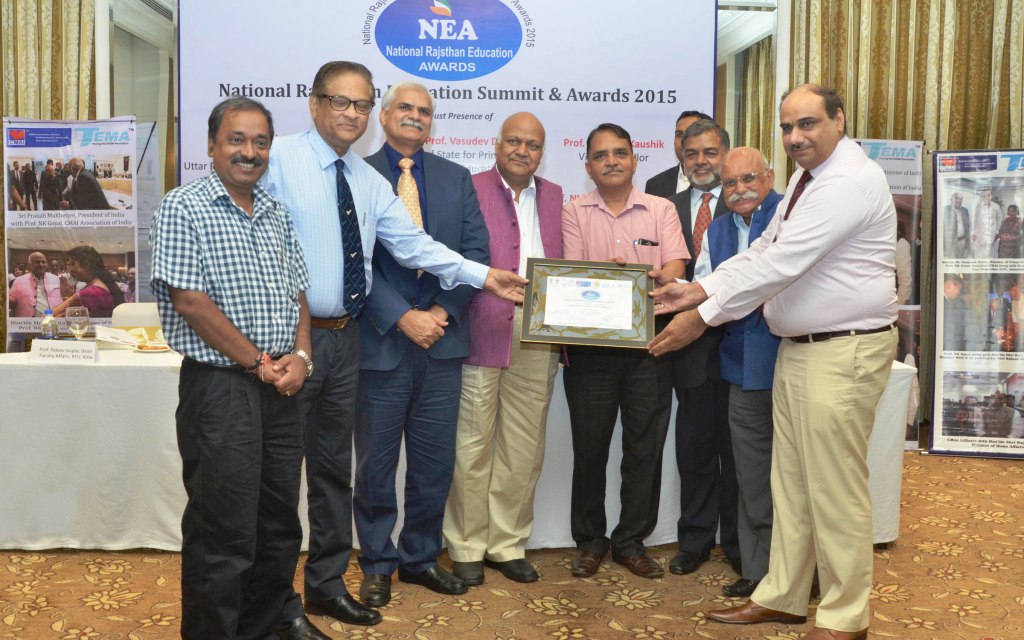 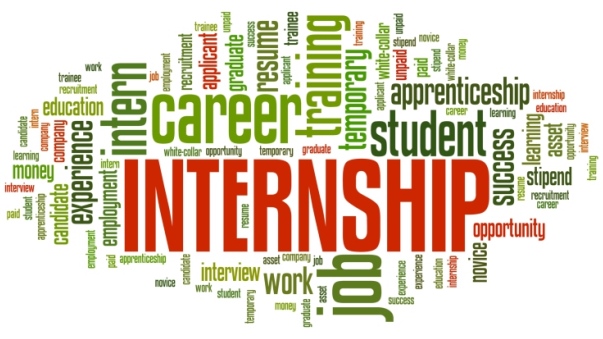 INTERNSHIPS
Mandatory fifty days internship in department specific industry to gain hands on experience in the third year of undergraduate study. Apart from this, frequent industrial visits and training sessions are organized for the students.
Students Projects
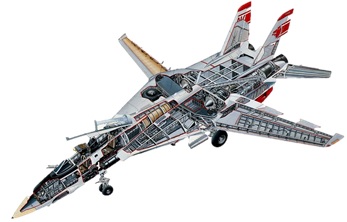 STUDENTS PROJECTS
Students undertake various interdisciplinary-research and industrial projects under the guidance of the faculty solving real-life problems pertaining to research and the industry. Moreover, the B.Tech students have to complete a 'Thesis Project' in the final year of their Engineering course.
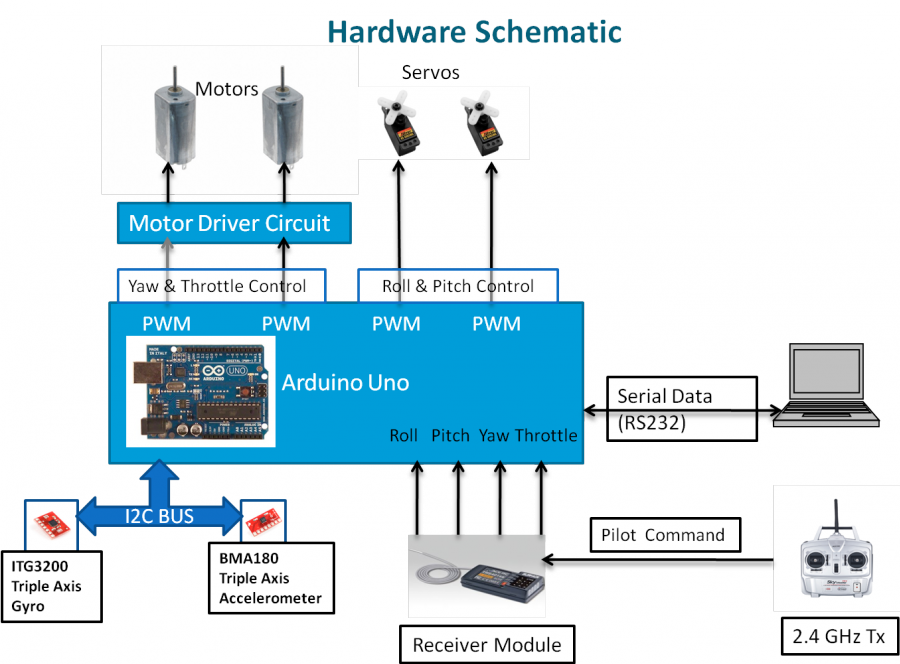 Publications
PUBLICATIONS
Students actively publish their work in the form of research papers in reputed national and international conferences and referred journals
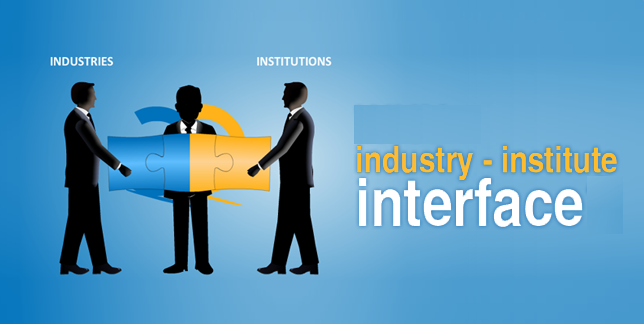 PRACTICE SCHOOL: THE INSTITUTE INDUSTRY LINKAGE
The Practice School (Industrial Training) component is inducted into the course structure and almost all the students undergo this component which provides them a thorough exposure to the core industry and corporate experience.
	 
All students are required to complete a one and a half month training during the summers of their third year in industry.
 
This is a unique and innovative strategy to groom the students while gradually exposing them to the corporate and research world.
	 
Almost all the major corporate, research facilities, institutes and well-known organizations are Practice School stations for SOA.
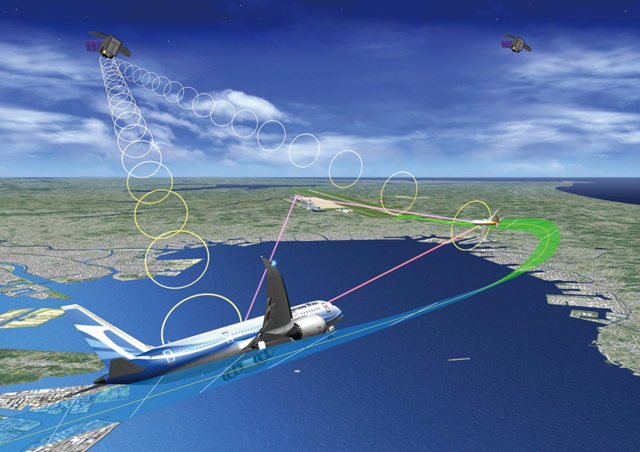 Research & Development
RESEARCH & DEVELOPMENT

SOA has a number of well equipped laboratories with state of the art facilities.
Students gain valuable experience in the forefront of scientific research through  project type courses and thesis work.
All Round Development of Students
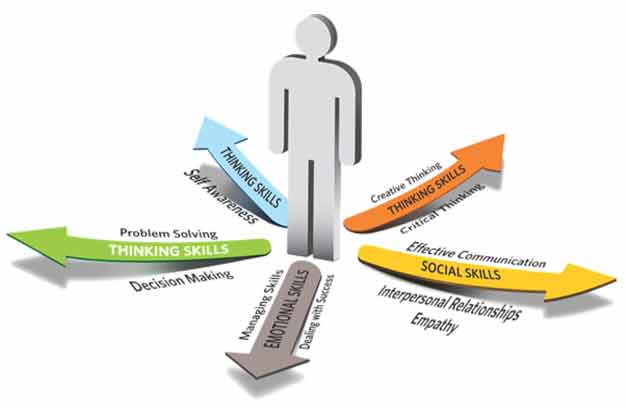 ALL ROUND DEVELOPMENT OF STUDENTS

The Institute provides all the required facilities for sports and recreation to ensure overall development of every student. 

Students operate various clubs existing on the campus for example Dance I Drama and Music Club, Book Club, Innovation Club, Sports Club, Green Club, Meditation & Yoga Club, Social Club, Technology Club, Seminars & Events

Internal   organizations   like  the   SOA  Alumni  Association,  the   Centre   for   Software Development, Centre for Entrepreneurial Leadership etc. at campus are all run responsibly by students of various years and batches in a professional manner.
The Students' Activity Centre is the nerve centre of all student activities on the campus. A number of literary and social activities take place on the campus through out the year.

Each year students organize an Inter-College, national level, Techno cultural meet called 'AERO  TECHNOCULTURAL FEST’.

SOA's educational system puts ample opportunities for development  of  Soft  skill  & Emotional Intelligence.

Many courses have mandatory class room presentation and group discussion components  which help improve communication skill.

Many students learn foreign languages by  enrolling in external courses like German, French etc., off campus
Our Alumni
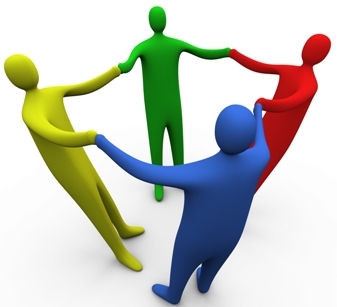 OUR ILLUSTRIOUS ALUMNI
Our alumni find themselves in all areas of engineering and academia. Whether they have been part of our undergraduate or AME programs (or both), our students are prepared to enter the world as practiced professionals.  
Details of some of the alumni are as follows:
OUR PAST RECRUITERS
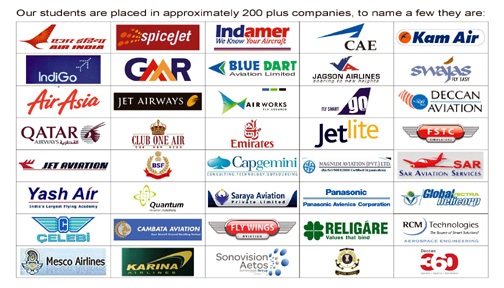 FOR STUDENTS PROFILES
Please see our placement brochure  on college website  OR 
Visit our website - 	www.soaneemrana.org
 		www.soaneemrana.com 
                                                               

CONTACT US
Mr. C.C. ASHOKA (Director)
Mobile – 9314009020, 9350209008
E-Mail – ccashoka@gmail.com
CORPORATE OFFICE
	SCHOOL OF AERONAUTICS
	H 974, Palam Extension, Part 1, Sector 7
	Dwarka, New Delhi 110077
	Phone: 08800228720, 9311209012

NEEMRANA CAMPUS
 	SCHOOL OF AERONAUTICS (NEEMRANA)
	I - 04, RIICO Industrial Area,
	Delhi- Jaipur Highway NH -8
	Neemrana, Rajasthan
	Phone: 9314009020, 9314009035

CAMPUS PLACEMENT PROGRAM CAN BE ARRANGED AT ANY OF THE LOCATIONS AS PER CONVENIENCE
THANKS FOR YOUR VALUABLE TIME